The Nativity Meet the People
Angel:
Good news!
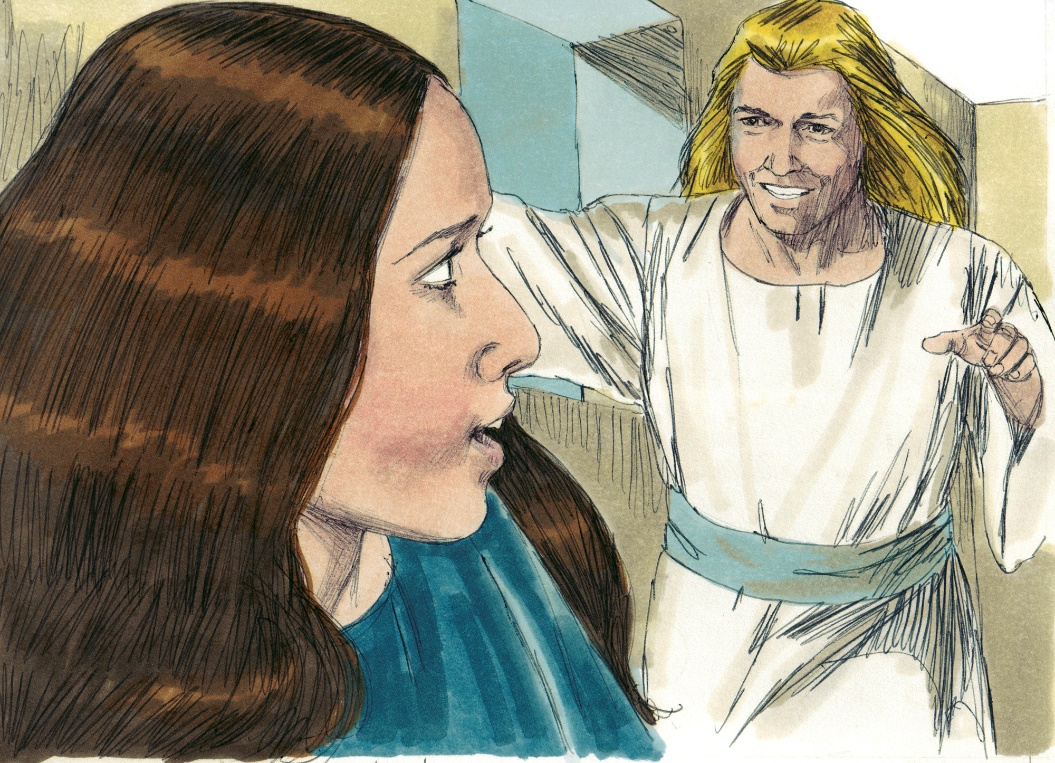 Mary:
Trusted
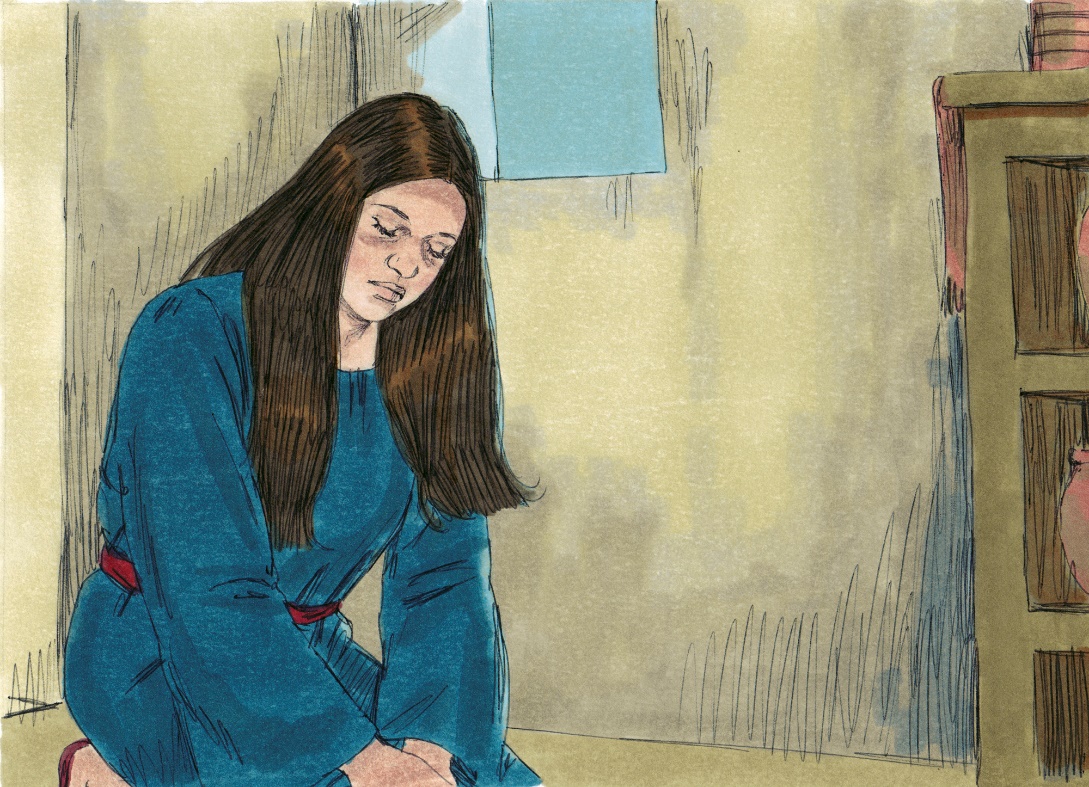 Joseph:
Obeyed
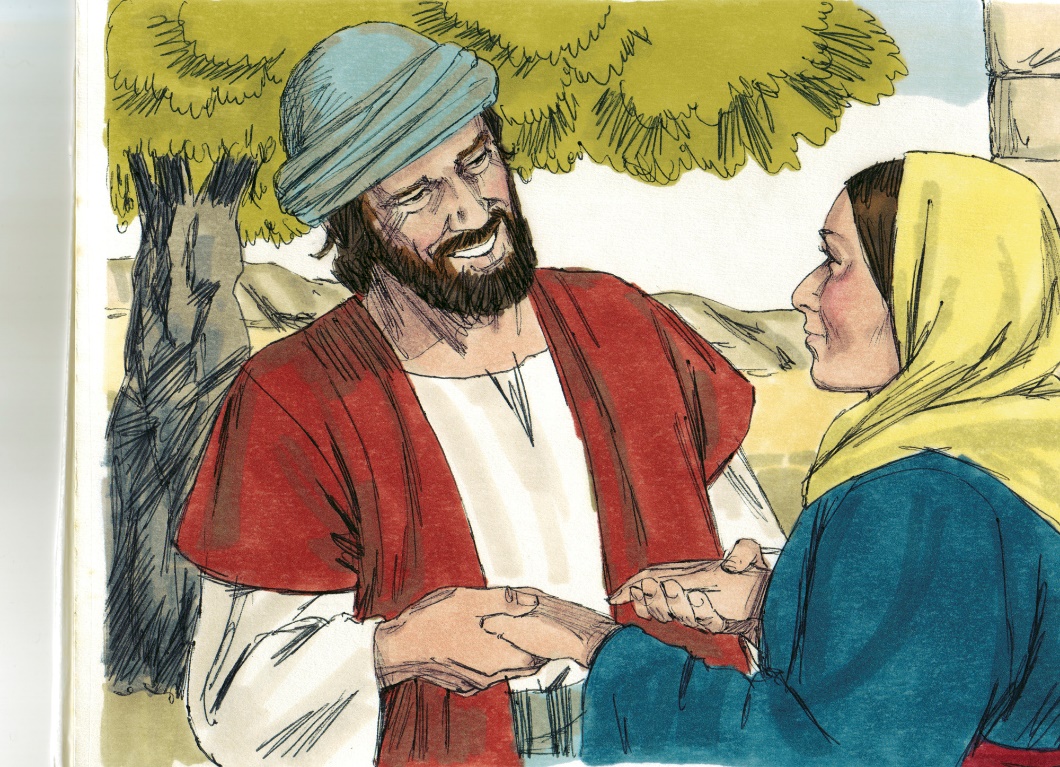 Shepherds:
Told everyone!
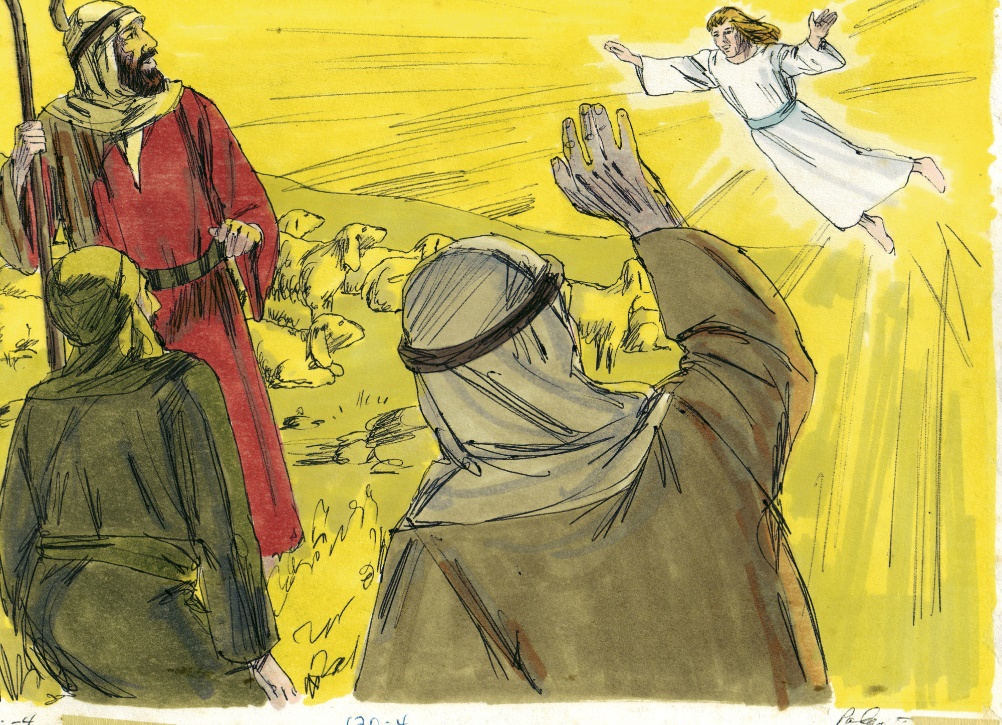 Wise men:
Worshipped!
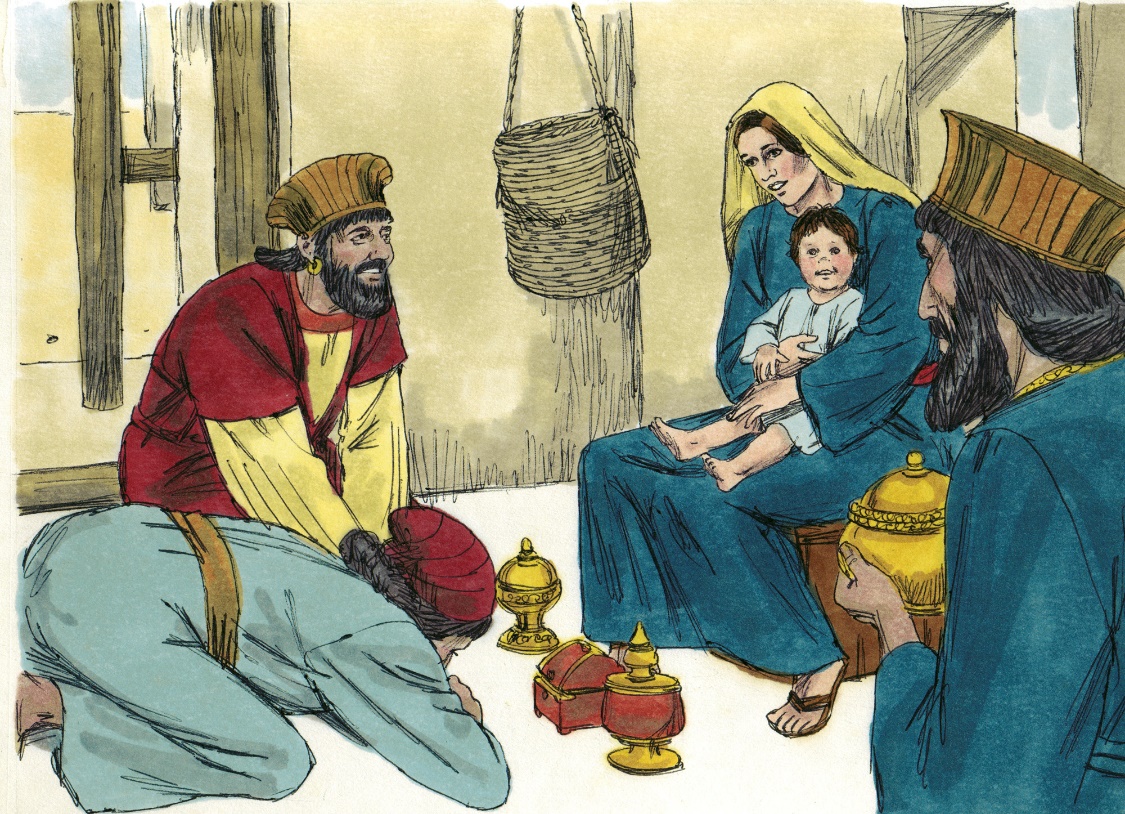 Herod:
Hated!
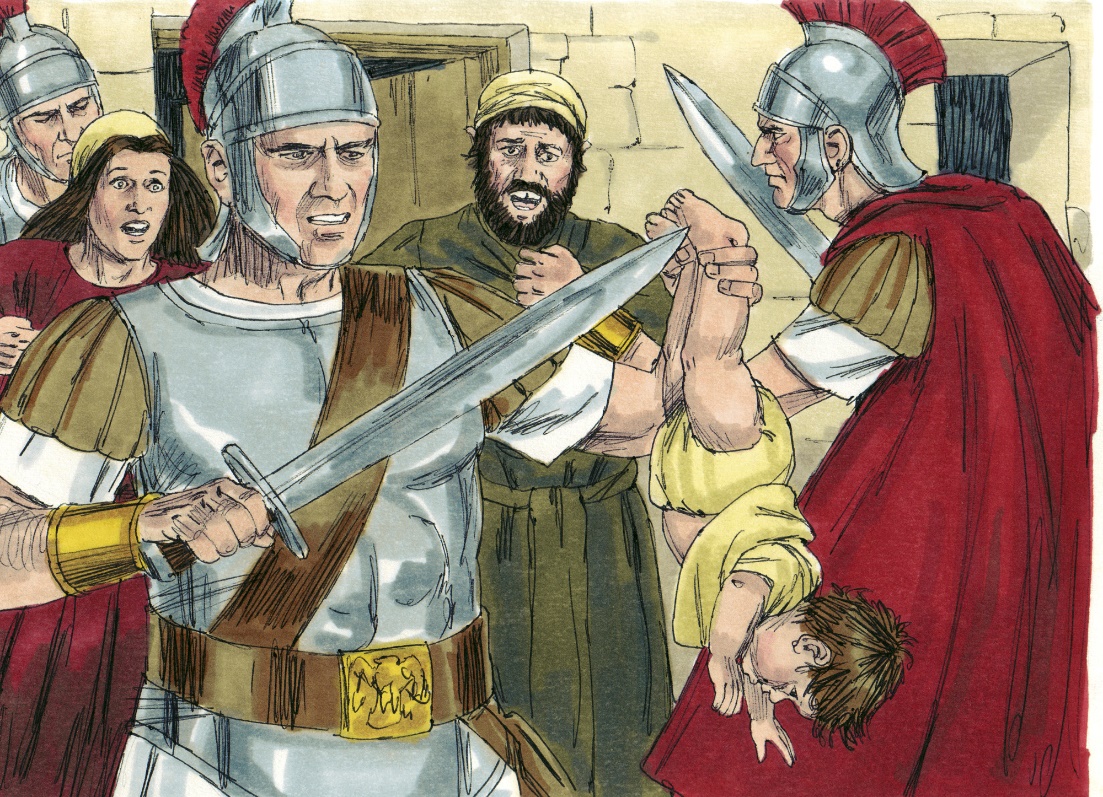